A reflection on typesin appreciation of Phil Wadler
Simon Peyton Jones, Stephanie Weirich, Richard Eisenberg, Dimitrios Vytiniotis

Microsoft ResearchUniversity of Pennsylvania
April 2016
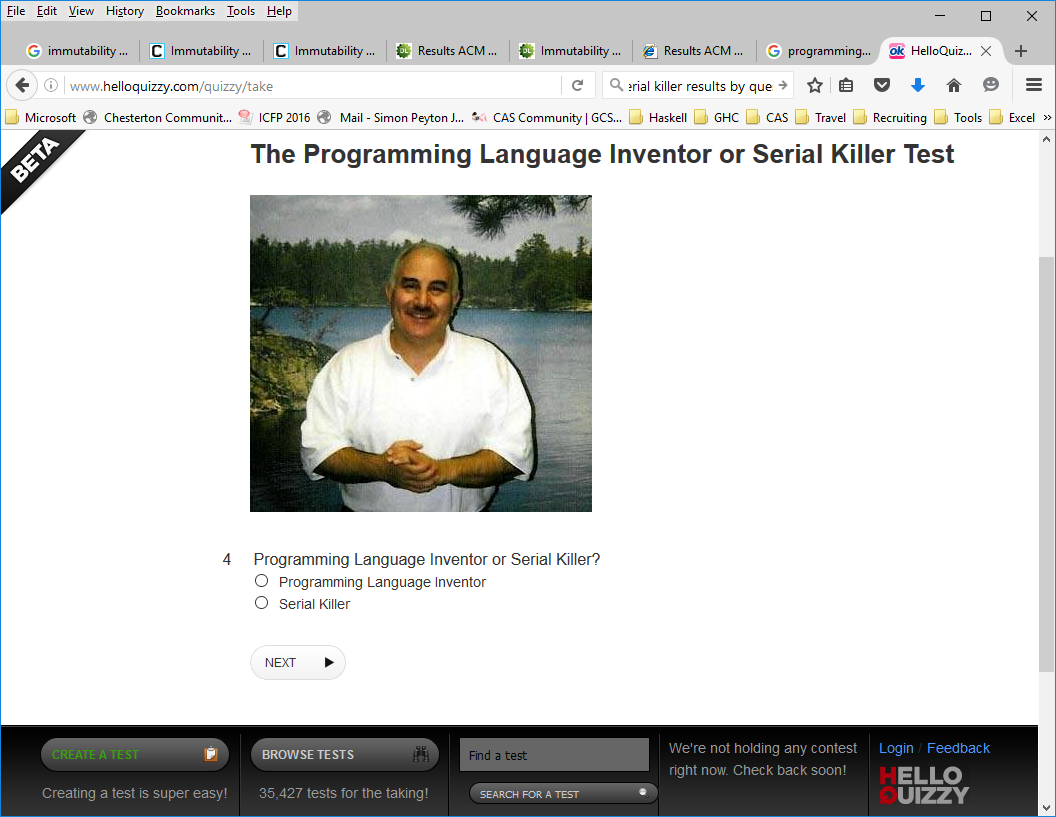 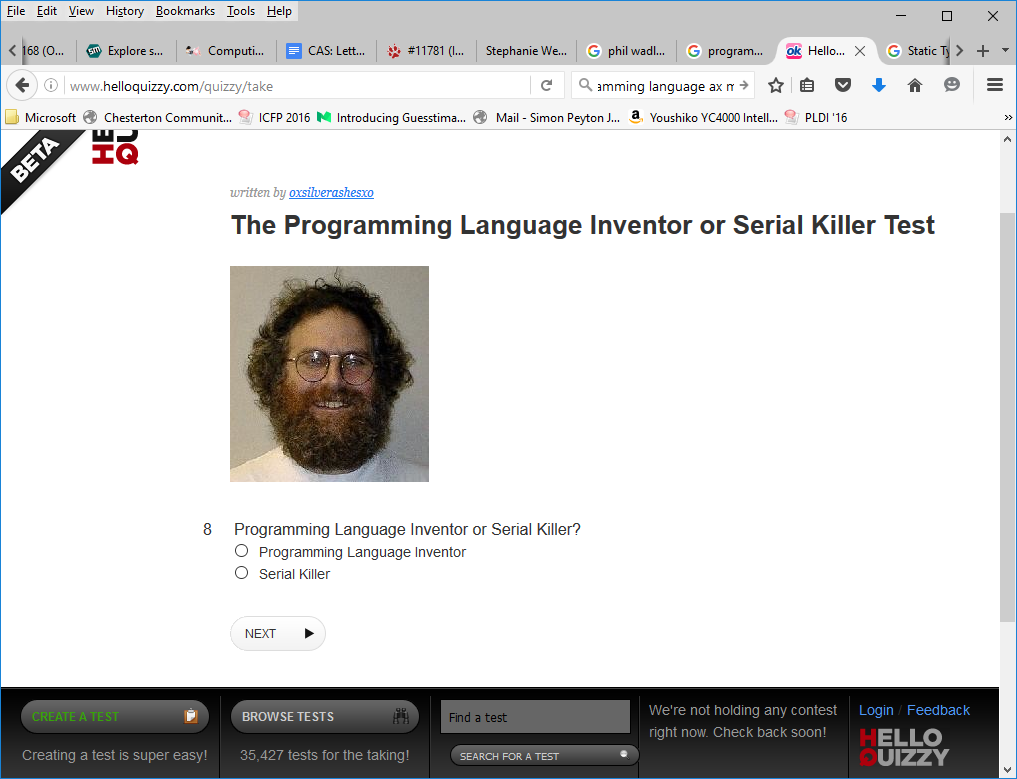 WG2.8 June 1992
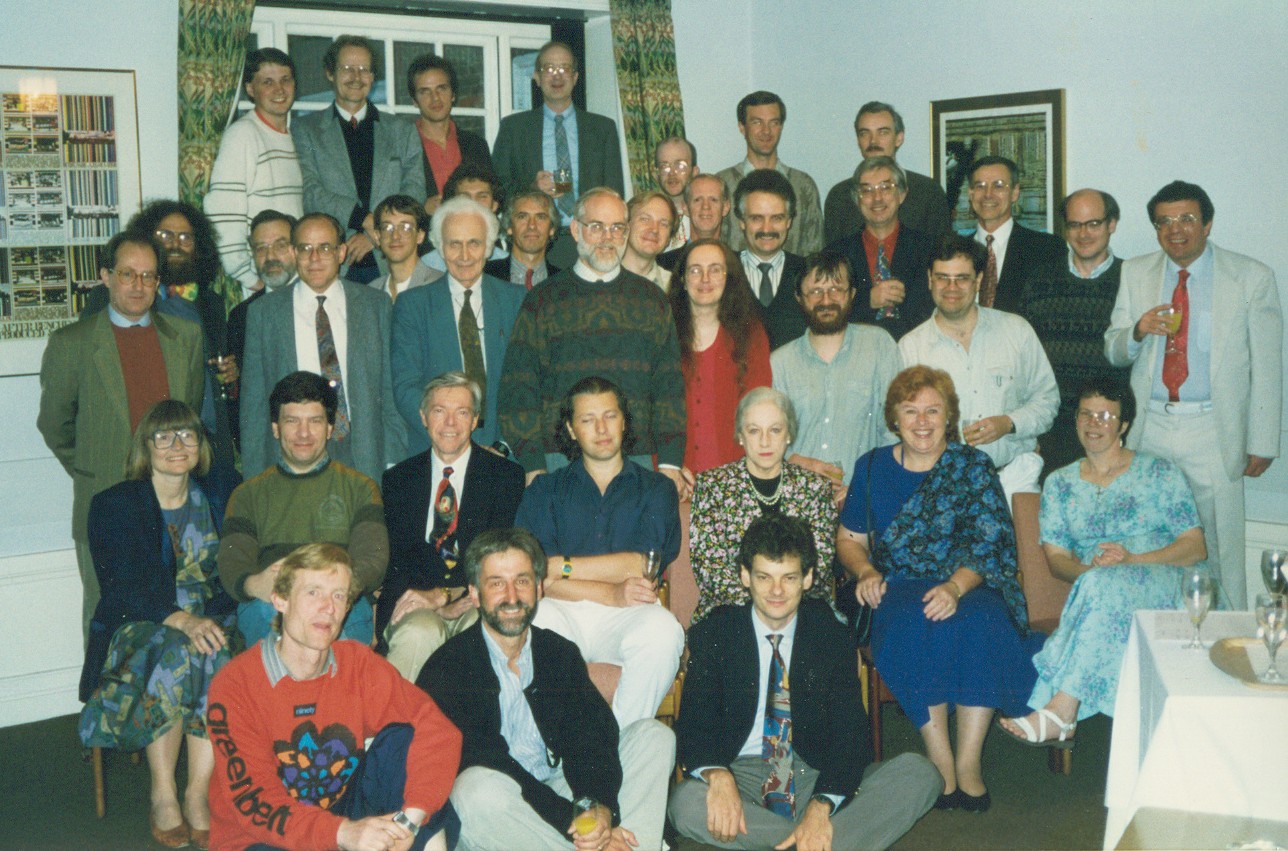 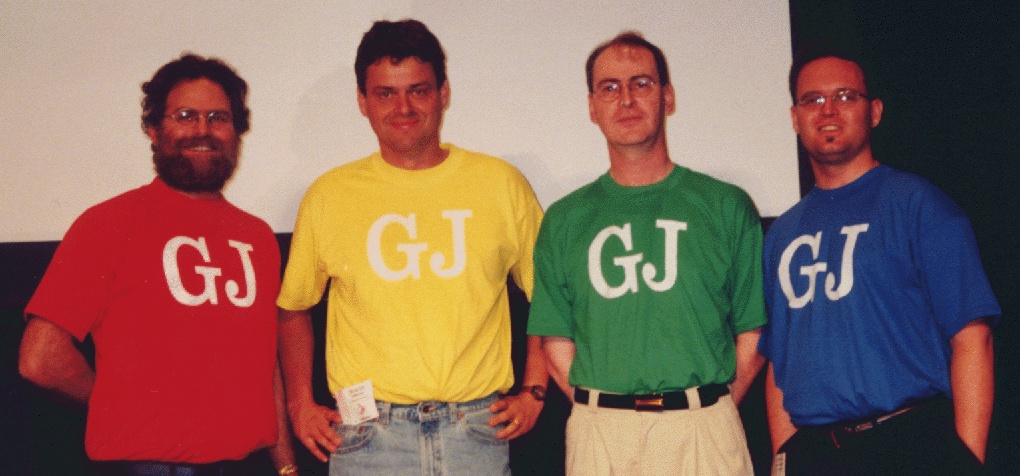 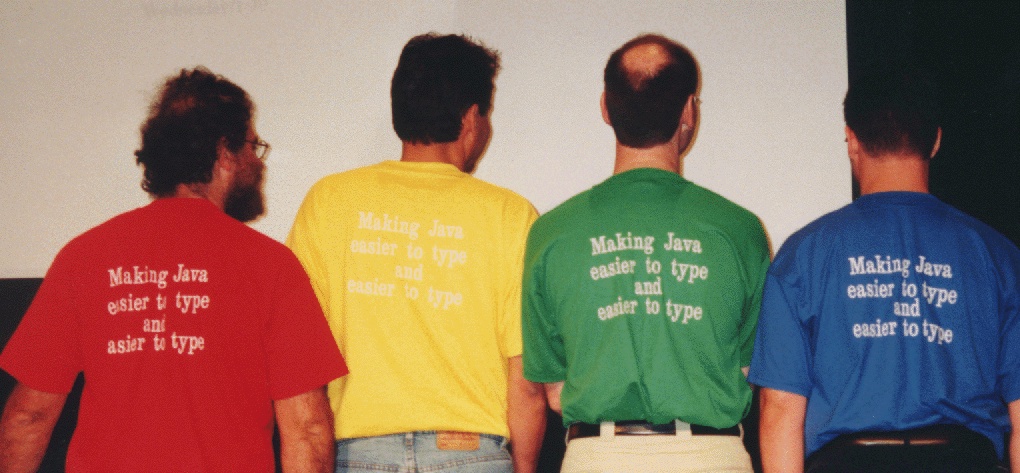 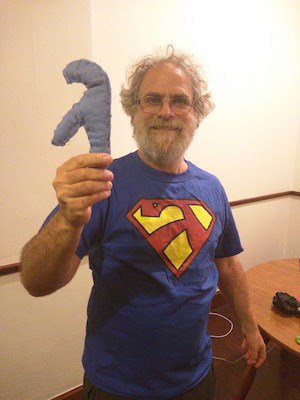 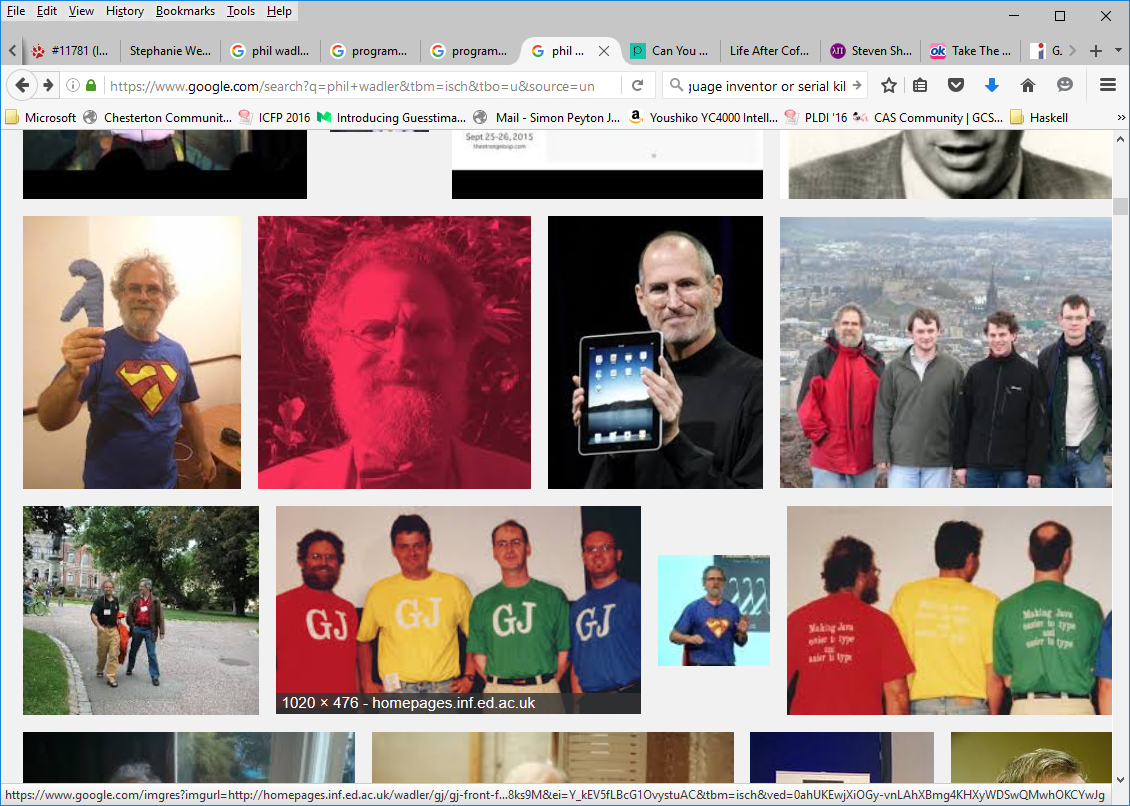 Three word titles
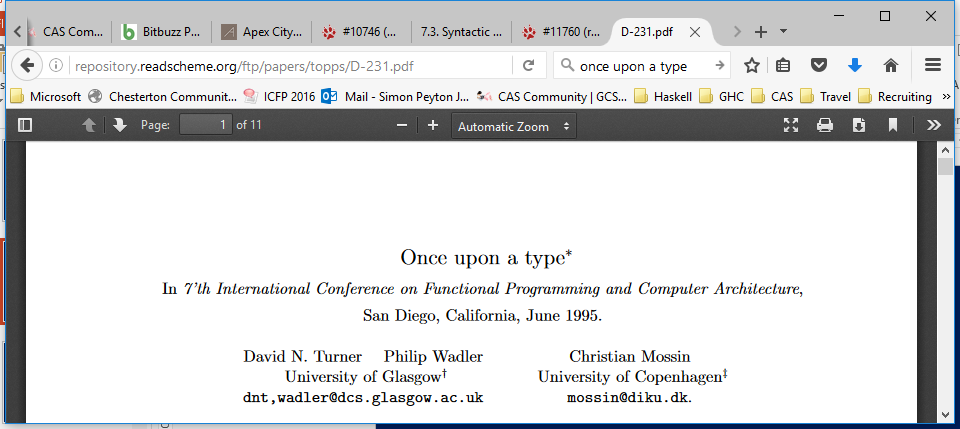 Three word titles
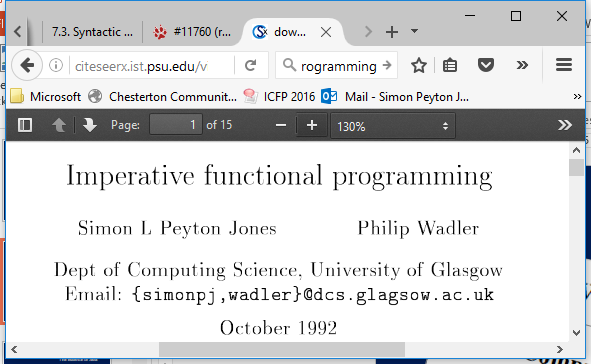 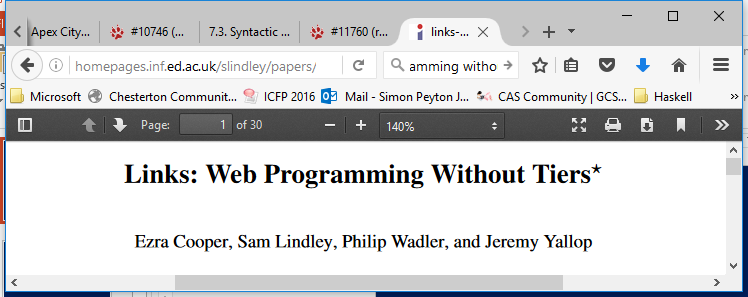 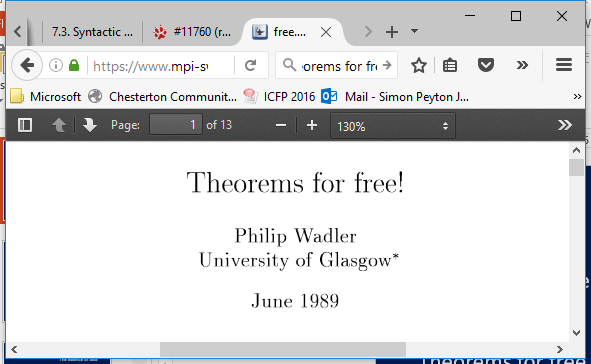 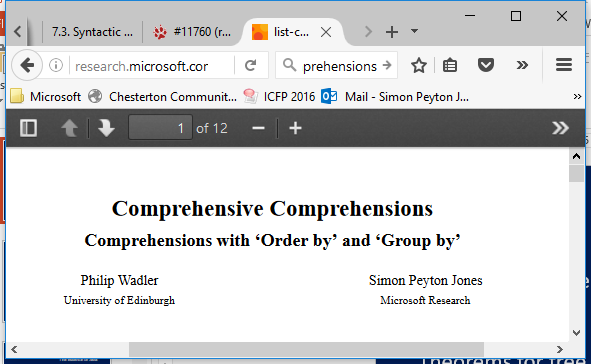 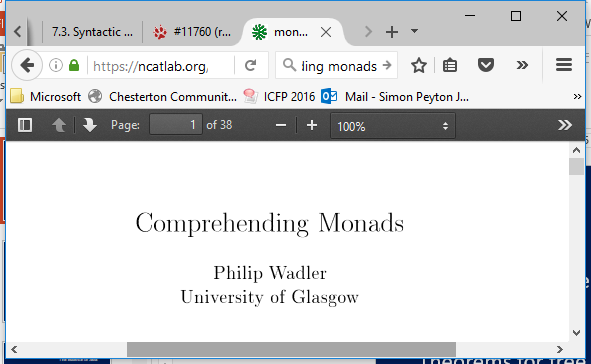 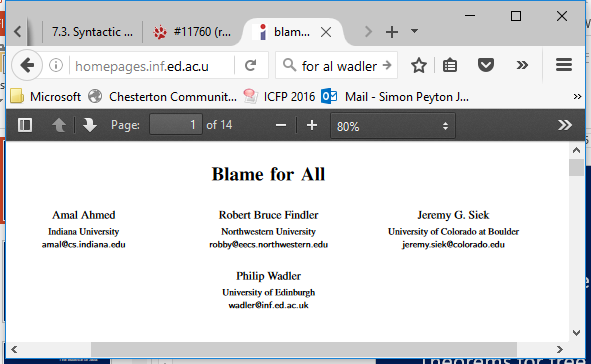 A core calculus for Java
The essence of Java
Boiling Java down
The core of Java
Essential OOP
Java reduced
Featherlite Java
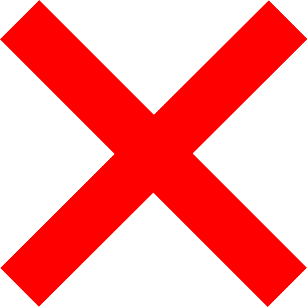 A core calculus for Java
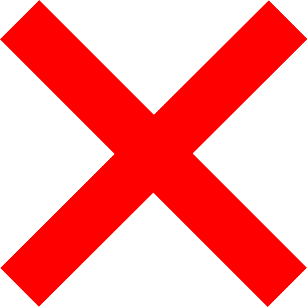 The essence of Java
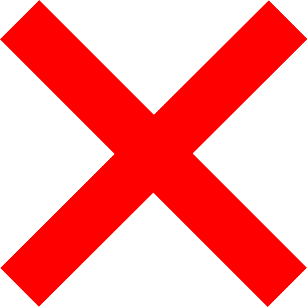 Boiling Java down
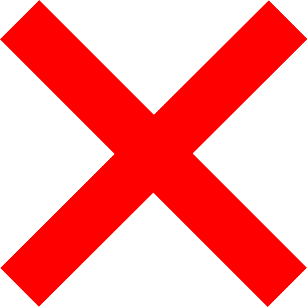 The core of Java
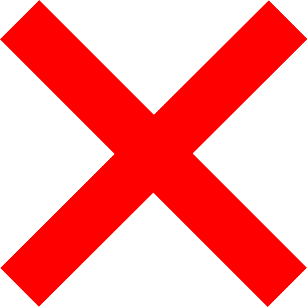 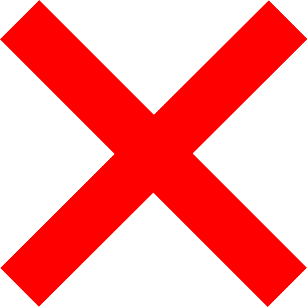 Essential OOP
Java reduced
Featherlite Java
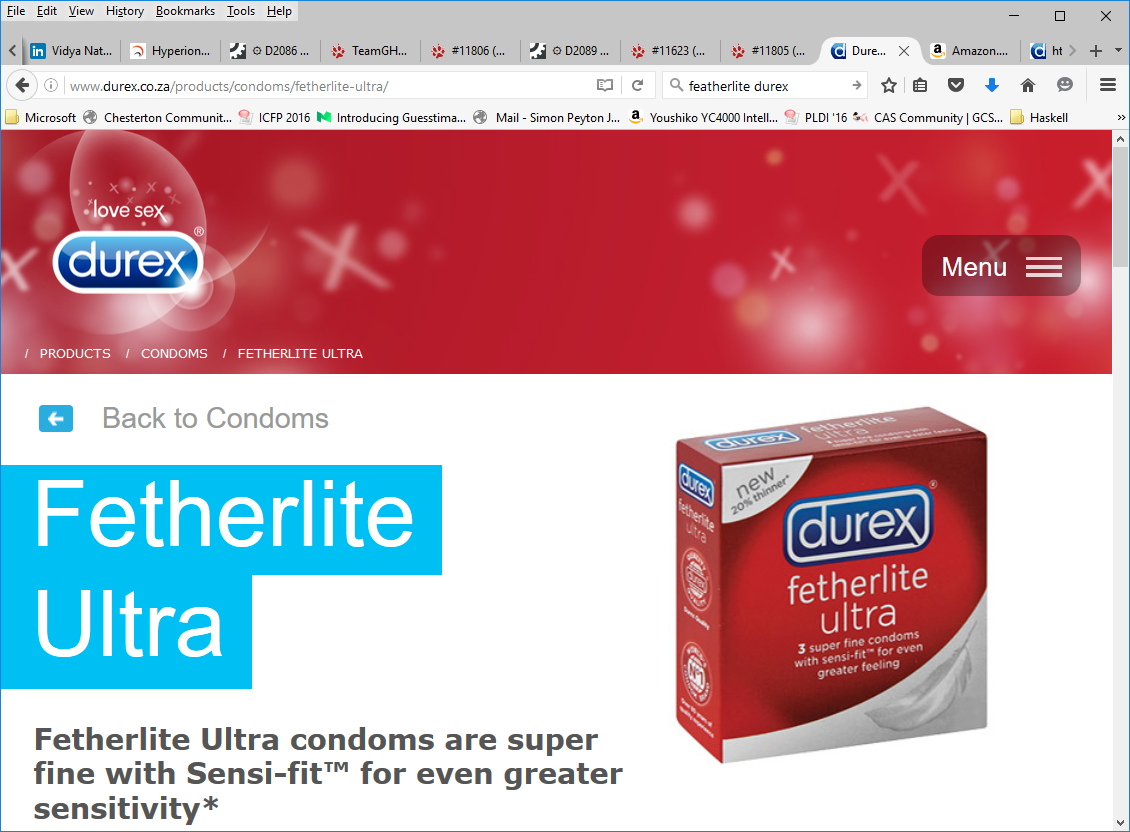 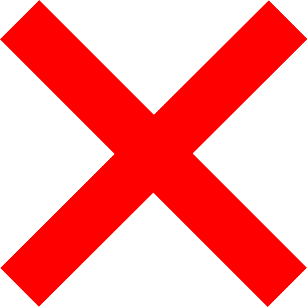 A core calculus for Java
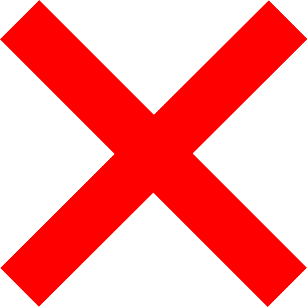 The essence of Java
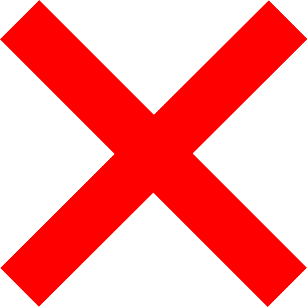 Boiling Java down
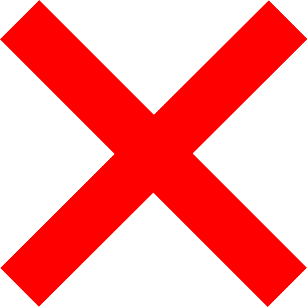 The core of Java
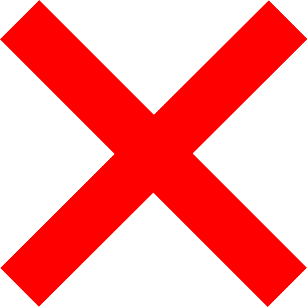 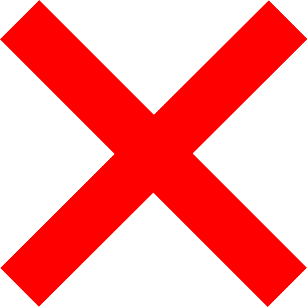 Essential OOP
Java reduced
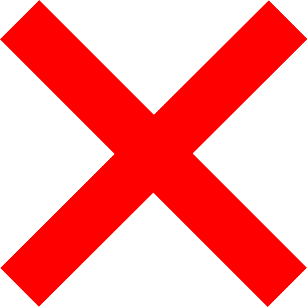 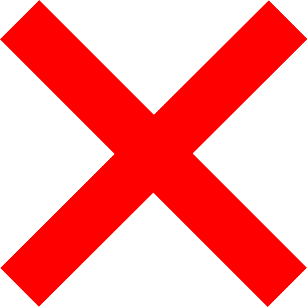 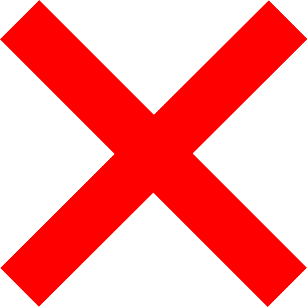 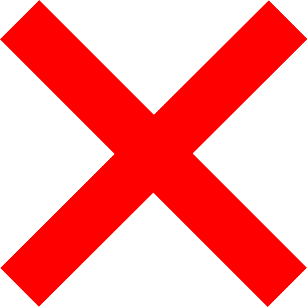 Featherlite Java
Featherweight Java
CACM Jan 2016
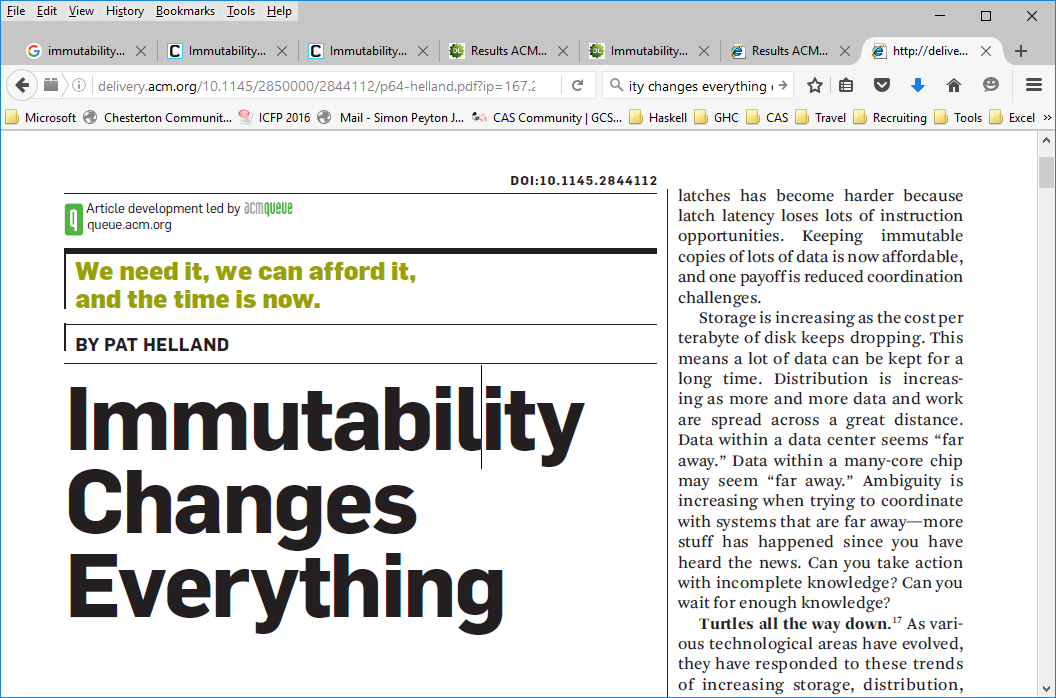 CACM Dec 2015
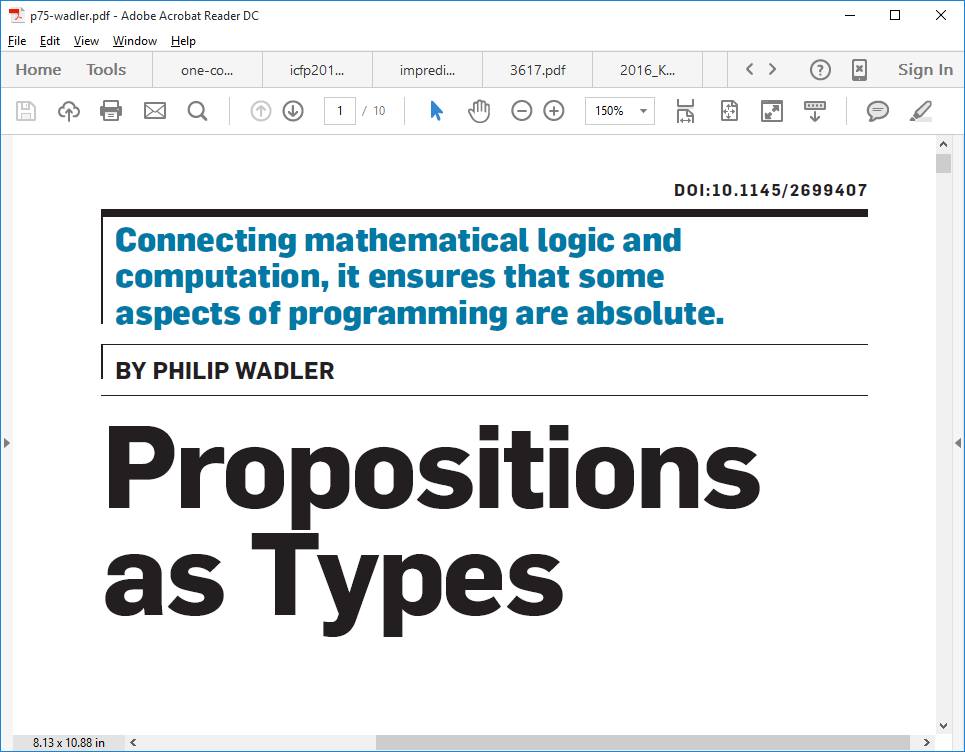 Bad type systems
Programs that are well typed
All programs
Programs that work
Zone of Abysmal Pain
Sexy type systems
Programs that are well typed
All programs
Programs that work
Smaller Zone of Abysmal Pain
Implementing a store
newSTRef   :: a            -> ST (STRef a)
readSTRef  :: STRef a      -> ST a
writeSTRef :: STRef a -> a -> ST ()
Let’s implement this in Haskell, as a state transformer
newtype ST a = MkST (Store -> (a,Store))
But what is a “Store”??
Implementing a store
But what is a “Store”?  It maps keys (STRefs) to values of many different types.

Attempt 1: use Data.Map
newtype STRef a = MkSTRef Int
type Store = Map Int ????

lookupStore :: STRef s a -> Store -> Maybe a
Implementing a store
Attempt 2: we need dynamic types, even in a statically typed language
newtype STRef a = MkSTRef Int
type Store = Map Int Dynamic

fromDynamic :: Dynamic -> Maybe a

lookupStore :: STRef a -> Store -> Maybe a
lookupStore (MkSTRef key) store
  = case Data.Map.lookup key store of
      Nothing -> Nothing
	Just d  -> fromDynamic d
Implementing a store
Attempt 2: we need dynamic types, even in a statically typed language
Too polymorphic!
See “Theorems for Free”
newtype STRef a = MkSTRef Int
type Store = Map Int Dynamic

fromDynamic :: Dynamic -> Maybe a

lookupStore :: STRef s a -> Store -> Maybe a
lookupStore (MkSTRef key) store
  = case Data.Map.lookup store key of
      Nothing -> Nothing
	Just d  -> fromDynamic d
Implementing a store
Attempt 3: enumerate the types we need
data Dynamic = DInt Int | DBool Bool
             | DPair Dynamic Dynamic | …etc…

fromDynInt  :: Dynamic -> Maybe Int
fromDynBool :: Dynamic -> Maybe Bool

class Dyn a where
  fromDynamic :: Dynamic -> Maybe a

lookupStore :: Dyn a => STRef a -> Store -> Maybe a
lookupStore (MkSTRef key) store
  = case Data.Map.lookup store key of
      Nothing -> Nothing
	Just d  -> fromDynamic d
The birth of type classes
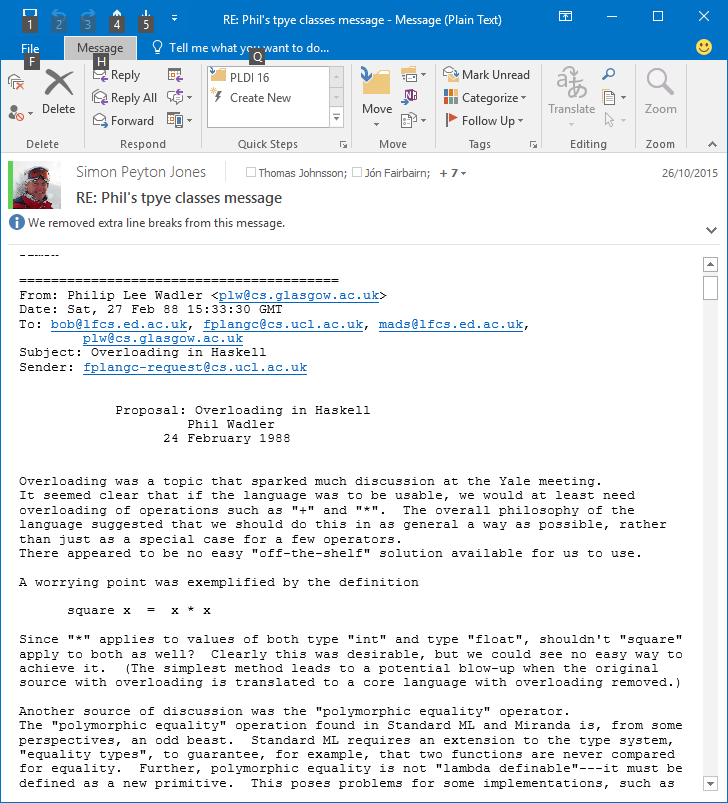 Implementing a store
Attempt 3: enumerate the types we need
data Dynamic = DInt Int | DBool Bool
             | DPair Dynamic Dynamic | …etc…
Non-starter because it requires a closed world
We want
	readSTRef :: STRef a -> ST a
to work for any type ‘a’, including new ones

Also: converting to and fro takes a deep traversal
What’s in a Dynamic?
A Dynamic should consist of
The value itself
A runtime representation of its type
data Dynamic where
  Dyn :: TypeRep a -> a -> Dynamic
Runtime representation of the type of the value
The value itself
A type-indexed data structure
Q1: where do TypeReps come from?
class Typeable a where
  typeRep :: TypeRep a

toDynamic :: Typeable a => a -> Dynamic
toDynamic x = Dyn typeRep x

data Dynamic where
  Dyn :: TypeRep a -> a -> Dynamic
No deep traversal
Instances of Typeable are built in
data Wurble a = MkWurble a | …
-- Implicitly you get
-- instance Typeable a => Typeable (Wurble a)
Q1: where do TypeReps come from?
class Typeable a where
  typeRep :: TypeRep a

toDynamic :: Typeable a => a -> Dynamic
toDynamic x = Dyn typeRep x
newtype Typeable a = MkT (TypeRep a)
toDynamic :: Typeable a -> a -> Dynamic
toDynamic (MkT tr) x = Dyn tr x
data Wurble a = MkWurble a | …
-- Implicitly you get
-- instance Typeable a => Typeable (Wurble a)
$tWurble :: Typeable a -> Typeable (Wurble a)
$tWurble (MkT tra) = MkT (mkTrApp “Wurble” [tra])
The birth of TypeRep
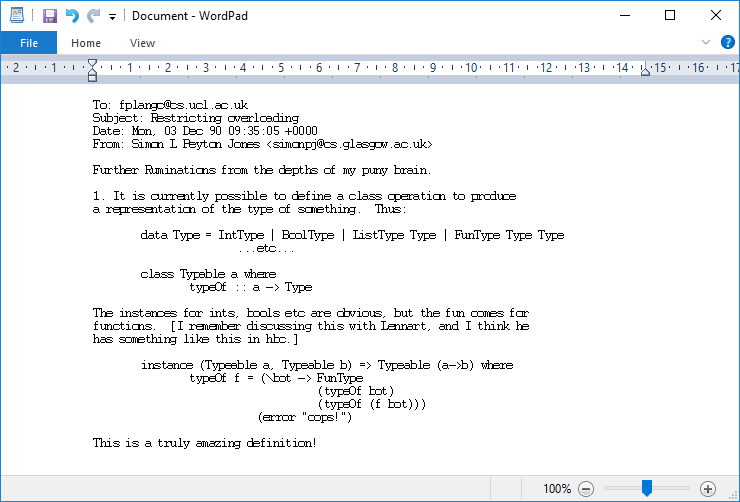 Q2: what can you do with TypeRep?
data Dynamic where
  Dyn :: TypeRep a -> a -> Dynamic

fromDynamic :: b. Typeable b => Dynamic -> Maybe b
fromDynamic (Dyn (ra :: TypeRep a) (x::a))
  = let rb = typeRep :: TypeRep b 
    in case ra == rb of
         True  -> Just x
         False -> Nothing
Q2: what can you do with TypeRep?
data Dynamic where
  Dyn :: TypeRep a -> a -> Dynamic

fromDynamic :: b. Typeable b => Dynamic -> Maybe b
fromDynamic (Dyn (ra :: TypeRep a)) (x::a)
  = let rb = typeRep :: TypeRep b 
    in case ra == rb of
         True  -> Just x
         False -> Nothing
Type error 2
Just x :: Maybe a, 
but we need Maybe b
Type error 1
ra :: TypeRep a
but rb :: TypeRep b
We need type-aware equality!
Fix error 1compares TypeReps with different indices
eqT :: TypeRep a -> TypeRep b -> Maybe (a :=: b)

data a :=: b where
   Refl :: a :=: a

fromDynamic :: b. Typeable b => Dynamic -> Maybe b
fromDynamic (Dyn (ra :: TypeRep a)) (x::a)
  = let rb = typeRep :: TypeRep b 
    in case ra `eqT` rb of
         Just Refl -> Just x
         Nothing   -> Nothing
Fix error 2
In here we know that a ~ b
Refl :: ab. (a~b) => a :=: b
Do notation for the Maybe monad
eqT :: TypeRep a -> TypeRep b -> Maybe (a :=: b)

data a :=: b where
   Refl :: a :=: a

fromDynamic :: b. Typeable b => Dynamic -> Maybe b
fromDynamic (Dyn (ra :: TypeRep a)) (x::a)
  = do { Refl <- ra `eqT` (typeRep :: TypeRep b)
       ; return x }
Use do-notation
(convenience only)
Where have we got to?
ST library
Type-safe reflection
Small trusted code base
Smaller, more re-usable primitive than Dynamic
Store
Type-safe
Dynamic, fromDynamic, toDynamic
Data.Map
Trusted code base
TypeRep a, Typeable aeqT :: TypeRep a -> TypeRep b -> Maybe (a :=: b)
What next?
dynHead :: Dynamic -> Maybe Dynamic
Return Nothing if the argument Dynamic turns out not to be a list
Decomposing TypeRep
dynHead :: Dynamic -> Maybe Dynamic
dynHead (Dyn (rxs :: TypeRep txs) (xs :: txs))

 | …txs looks like [tx]…
   …rxs looks like [rx]…
 = Just (Dyn rx (head xs))

 | otherwise
 = Nothing
Decomposing TypeRep
dynHead :: Dynamic -> Maybe Dynamic
dynHead (Dyn (rxs :: TypeRep txs) (xs :: txs))

 | …txs looks like [tx]…
   …rxs looks like [rx]…
 = Just (Dyn rx (head xs))

 | otherwise
 = Nothing
This should be [tx] but it’s actually txs
Decomposing TypeRep
dynHead :: Dynamic -> Maybe Dynamic
dynHead (Dyn (rxs :: TypeRep txs) (xs :: txs))

 = do { App rl rx <- splitApp rxs



      ; Refl <- rl `eqT` (typeRep :: TypeRep [])




      ; return (Dyn rx (head xs)) }
Decompose rxs into (rl rx)
Check that rl = []
Decomposing TypeRep
dynHead :: Dynamic -> Maybe Dynamic
dynHead (Dyn (rxs :: TypeRep txs) (xs :: txs))
 = do { App rl rx <- splitApp rxs
      ; Refl <- rl `eqT` (typeRep :: TypeRep [])
      ; return (Dyn rx (head xs)) }
data AppResult t where
  App :: TypeRep a -> TypeRep b -> TypeRep (a b)

splitApp :: TypeRep t -> Maybe (AppResult t)
Kind polymorphism
dynHead :: Dynamic -> Maybe Dynamic
dynHead (Dyn (rxs :: TypeRep txs) (xs :: txs))
 = do { App rl rx <- splitApp rxs
      ; Refl <- rl `eqT` (typeRep :: TypeRep [])
      ; return (Dyn rx (head xs)) }
Representation of the list type constructor
TypeRep :: k. k -> *
Argument can be of any kind
Kind polymorphism
data AppResult t where
  App :: TypeRep a -> TypeRep b -> TypeRep (a b)
App ::  kr kb (r::kr) (a::kb->kr) (b::kb).
       (r ~ a b) 
    => TypeRep a -> TypeRep b -> TypeRep r
dynHead :: Dynamic -> Maybe Dynamic
dynHead (Dyn (rxs :: TypeRep txs) (xs :: txs))
 = do { App rl rx <- splitApp rxs
      ; Refl <- rl `eqT` (typeRep :: TypeRep [])
      ; return (Dyn rx (head xs)) }
New problem!
App ::  kr kb (r::kr) (a::kb->kr) (b::kb).
       (r ~ a b) 
    => TypeRep a -> TypeRep b -> TypeRep r
dynHead :: Dynamic -> Maybe Dynamic
dynHead (Dyn (rxs :: TypeRep txs) (xs :: txs))
 = do { App rl rx <- splitApp rxs
      ; Refl <- rl `eqT` (typeRep :: TypeRep [])
      ; return (Dyn rx (head xs)) }
TypeRep ([] :: *->*)
rl :: TypeRep (a :: kb->*)
New problem!
App ::  kr kb (r::kr) (a::kb->kr) (b::kb).
       (r ~ a b) 
    => TypeRep a -> TypeRep b -> TypeRep r
dynHead :: Dynamic -> Maybe Dynamic
dynHead (Dyn (rxs :: TypeRep txs) (xs :: txs))
 = do { App rl rx <- splitApp rxs
      ; Refl <- rl `eqT` (typeRep :: TypeRep [])
      ; return (Dyn rx (head xs)) }
TypeRep ([] :: *->*)
rl :: TypeRep (a :: kb->*)
Conclusion: eqT must be herero-kinded
a and b can have different kinds
Kind equalities
eqT ::  k1 k1 (a::k1) (b::k2).
       TypeRep a -> TypeRep b -> Maybe (a :=: b)

data a :=: b where
  Refl :: a :=: a
Refl ::  k1 k2 (a::k1) (b::k2).
       (k1 ~ k2, a ~ b) => a :=: b
Matching against Refl gives us a kind equality as well as a type equality
Where does that leave us?
Type-safe reflection, with extensible dynamic types, anda small trusted code base
Requires some Heavy Duty Type Artillery
Type classes
GADTs and local type equalities
Kind polymorphism
Kind-heterogeneous type equalities
Local kind equalities
Type support implemented in GHC 8.0TypeRep library changes in GHC 8.2